PHY 711 Classical Mechanics and Mathematical Methods
10-10:50 AM  MWF  Olin 103

Plan for Lecture 28:
Introduction to hydrodynamics
Correction – Euler formulation revisited
Euler’s equation for fluid dynamics
Bernoulli’s integrals
11/02/2012
PHY 711  Fall 2012 -- Lecture 28
1
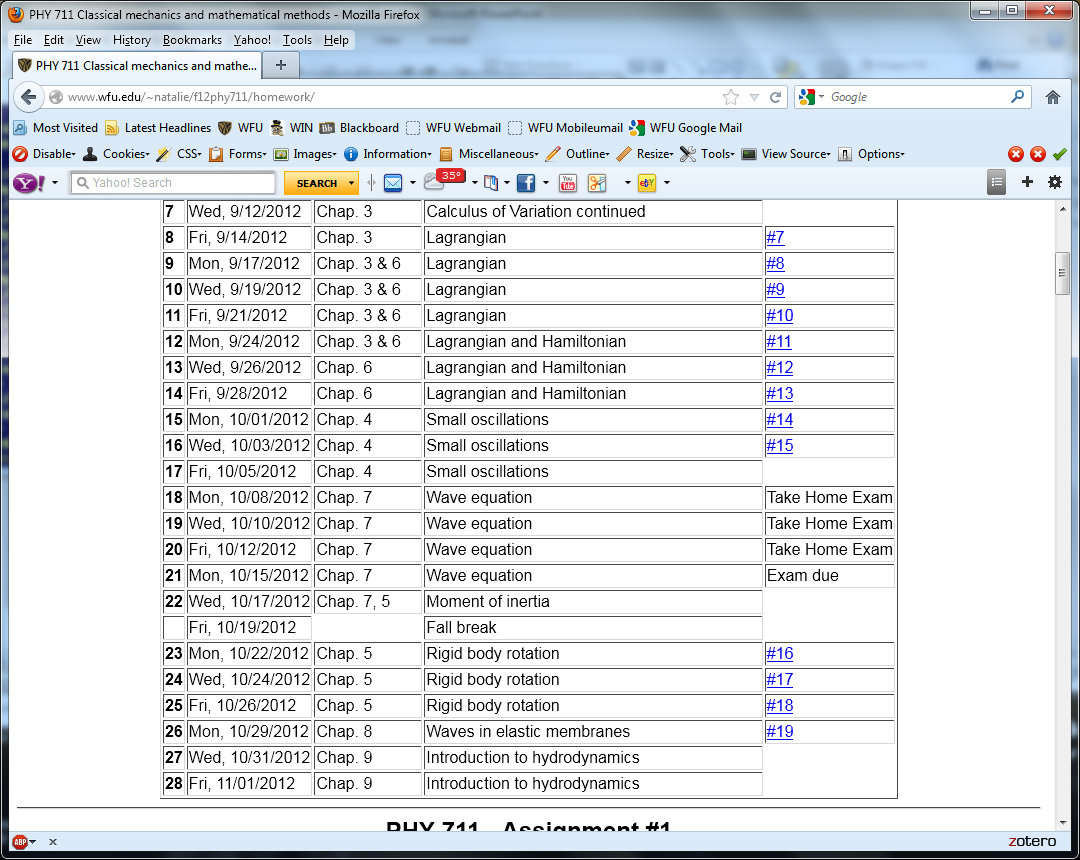 11/02/2012
PHY 711  Fall 2012 -- Lecture 28
2
Newton’s equations for fluids
 Use Euler formulation; properties described in terms of 
                                       stationary spatial grid
t
t’
11/02/2012
PHY 711  Fall 2012 -- Lecture 28
3
Euler analysis -- continued
11/02/2012
PHY 711  Fall 2012 -- Lecture 28
4
Continuity equation:
11/02/2012
PHY 711  Fall 2012 -- Lecture 28
5
Solution of Euler’s equation for fluids
11/02/2012
PHY 711  Fall 2012 -- Lecture 28
6
Bernoulli’s integral of Euler’s equation for constant r
11/02/2012
PHY 711  Fall 2012 -- Lecture 28
7
Examples of Bernoulli’s theorem for constant r
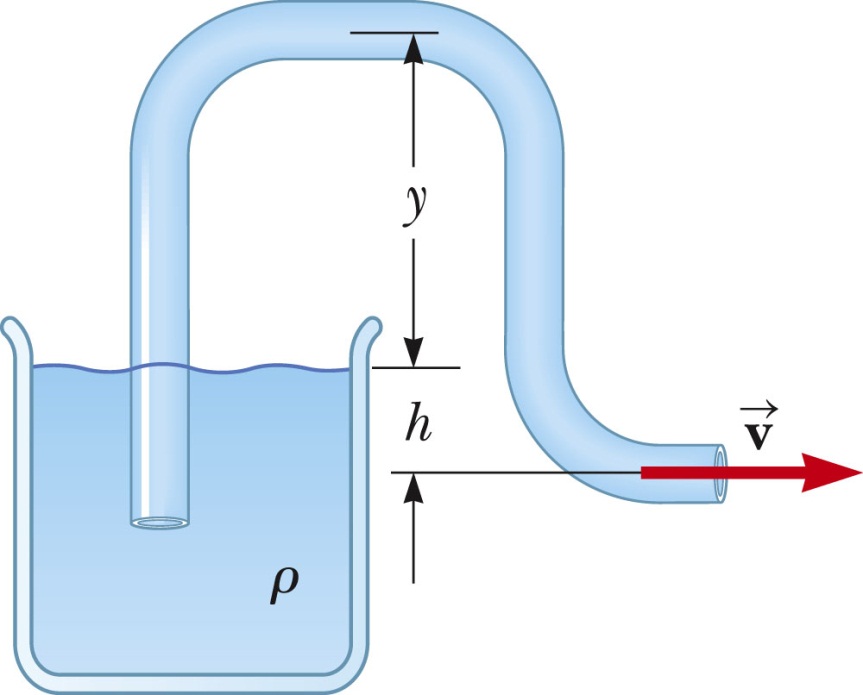 1
2
11/02/2012
PHY 711  Fall 2012 -- Lecture 28
8
Examples of Bernoulli’s theorem -- continued
Examples of Bernoulli’s theorem -- continued
3
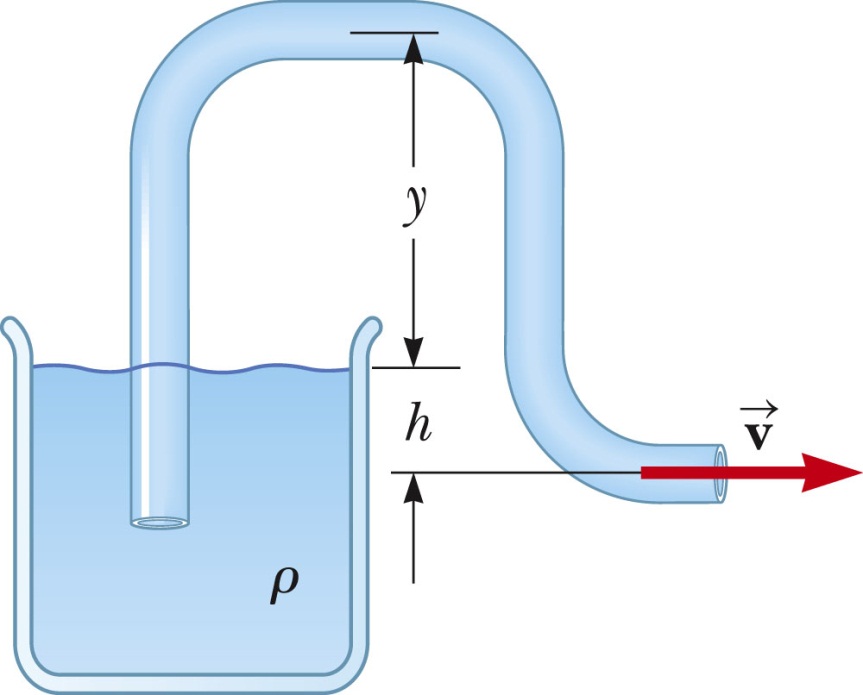 1
2
11/02/2012
PHY 711  Fall 2012 -- Lecture 28
9
Examples of Bernoulli’s theorem -- continued
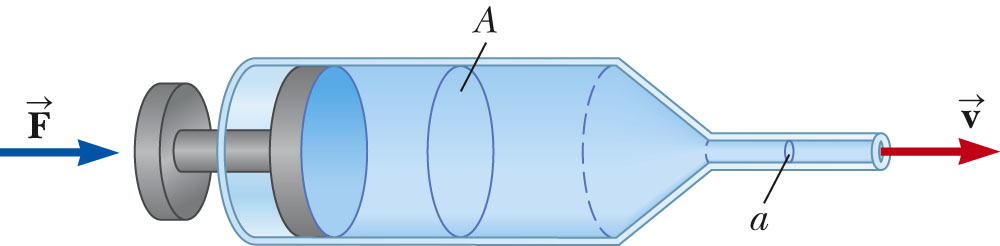 2
1
11/02/2012
PHY 711  Fall 2012 -- Lecture 28
10
Examples of Bernoulli’s theorem -- continued
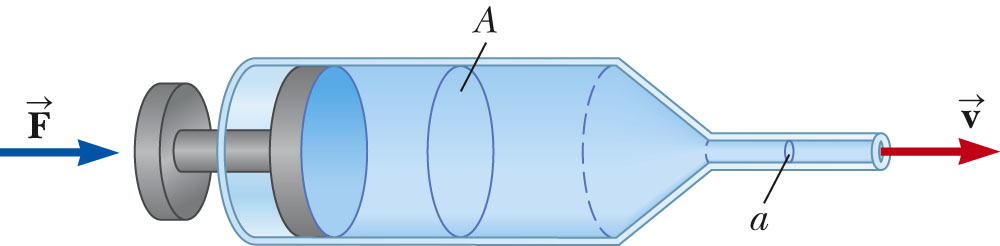 2
1
11/02/2012
PHY 711  Fall 2012 -- Lecture 28
11
Examples of Bernoulli’s theorem – continued
      Approximate explanation of airplane lift
Cross section view of airplane wing
    http://en.wikipedia.org/wiki/Lift_%28force%29
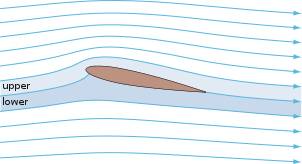 1
2
11/02/2012
PHY 711  Fall 2012 -- Lecture 28
12
Some details on the velocity potential
11/02/2012
PHY 711  Fall 2012 -- Lecture 28
13
Example – uniform flow
b
a
z
11/02/2012
PHY 711  Fall 2012 -- Lecture 28
14
Example – flow around a cylinder
^
^
v0 Z
v0 Z
to be continued…
11/02/2012
PHY 711  Fall 2012 -- Lecture 28
15
Solution of Euler’s equation for fluids -- isentropic
11/02/2012
PHY 711  Fall 2012 -- Lecture 28
16
Solution of Euler’s equation for fluids – isentropic (continued)
11/02/2012
PHY 711  Fall 2012 -- Lecture 28
17
Solution of Euler’s equation for fluids – isentropic (continued)
11/02/2012
PHY 711  Fall 2012 -- Lecture 28
18
Solution of Euler’s equation for fluids – isentropic (continued)
11/02/2012
PHY 711  Fall 2012 -- Lecture 28
19